CELEBRATIING INTERNATIONAL FOREST DAY
XXX
ADD TITLE
Who are we?
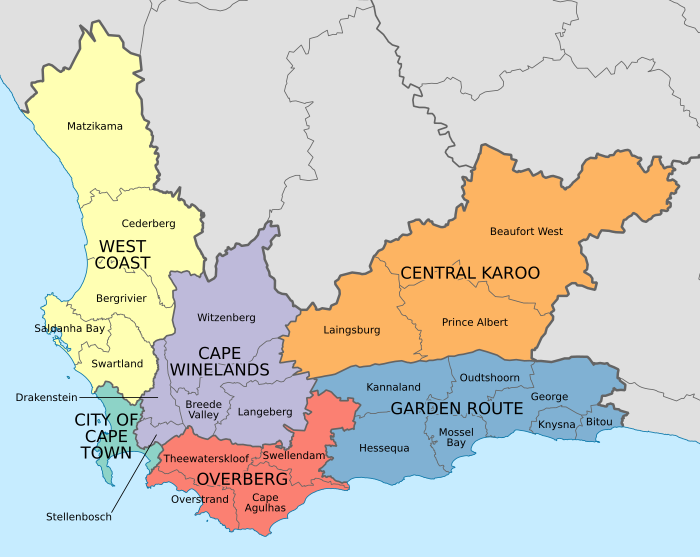 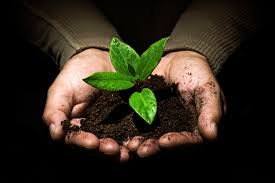 CapeNature is the part of government that protects natural occurring plant and animal life (biodiversity) in the Western Cape.
Quick activity: Do you know where there are forests in the Western Cape?
Forests – plantations and natural
What are we going to do today?
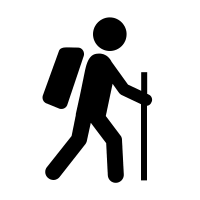 Guided Forest Hike

2.Role Play

3.Lunch
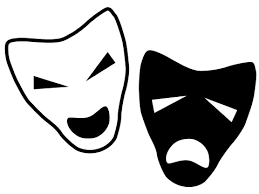 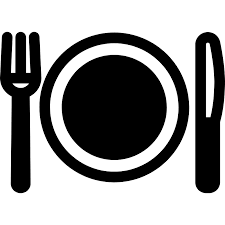 House rules
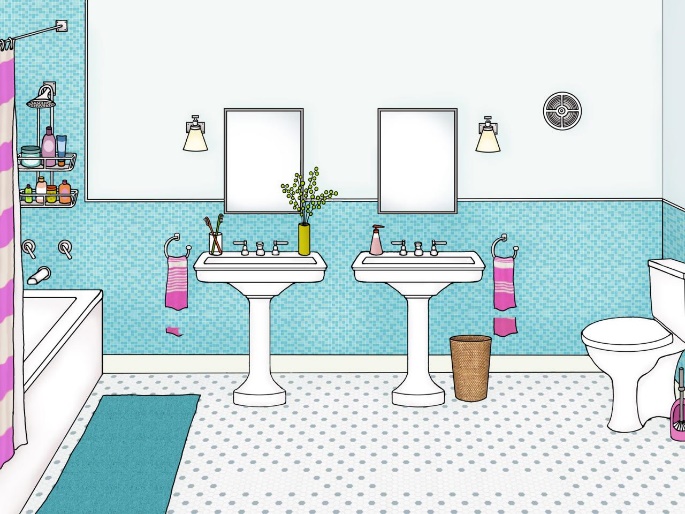 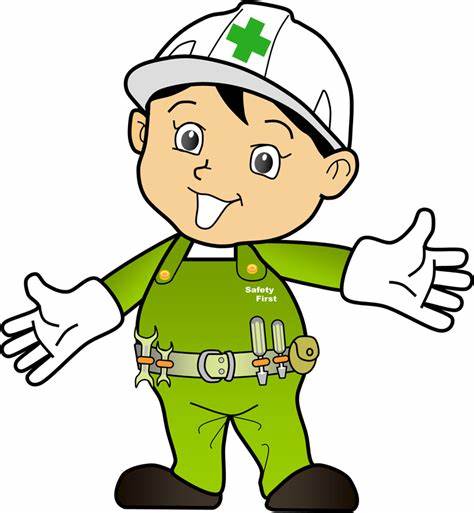 Bathrooms
Safety
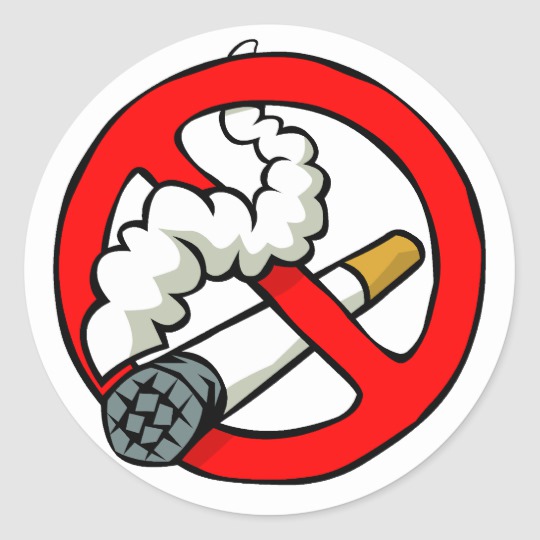 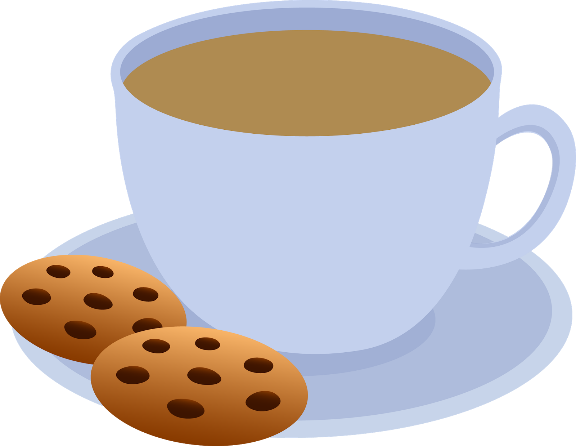 Refreshments
Smoking
Other?
What is International Day of the Forest?
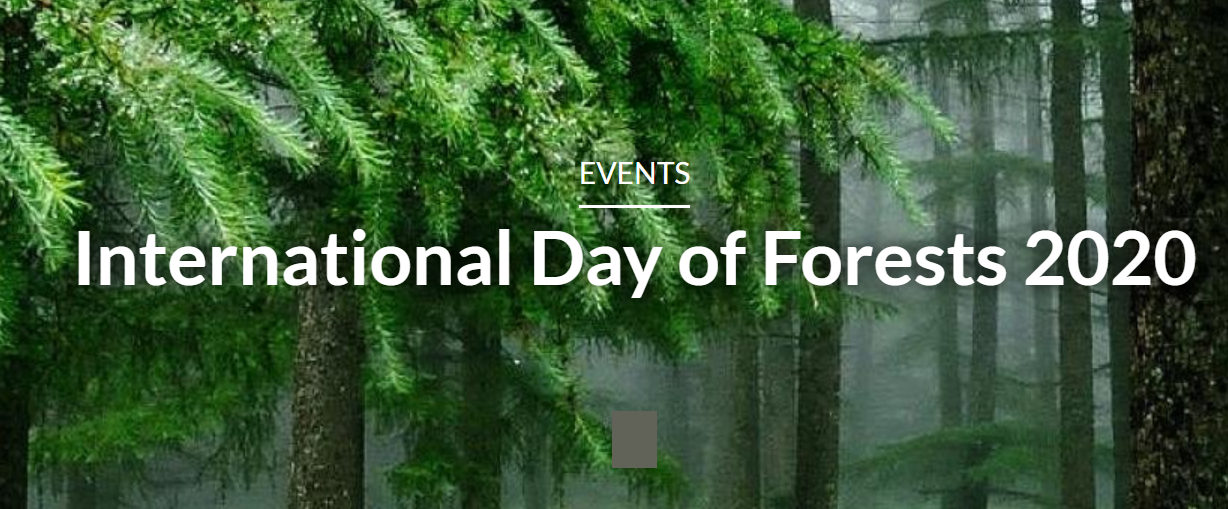 A special day to celebrate the importance of forests to people
Takes place on 21 March each year around the World
This years theme – Forests and Biodiversity
Why are trees and plants important to us ?
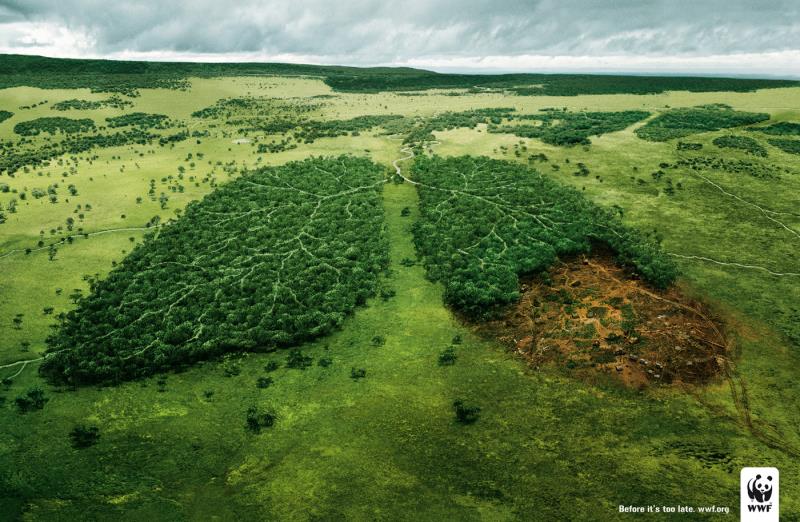 Cleans our air, provides our air
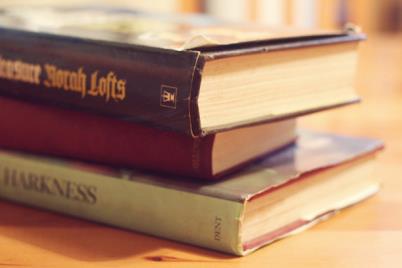 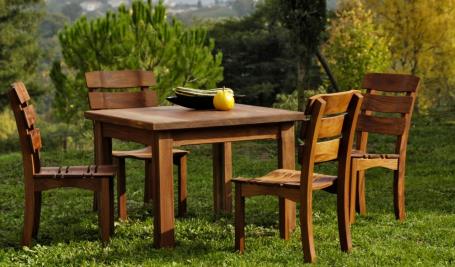 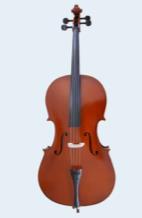 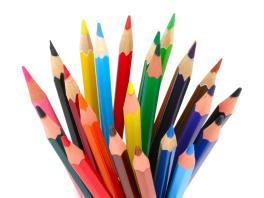 Provides wood we use
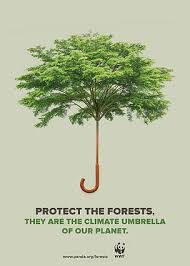 Mitigate climate change
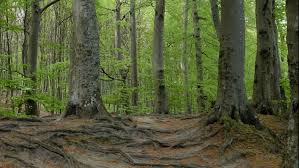 Prevent soil erosion
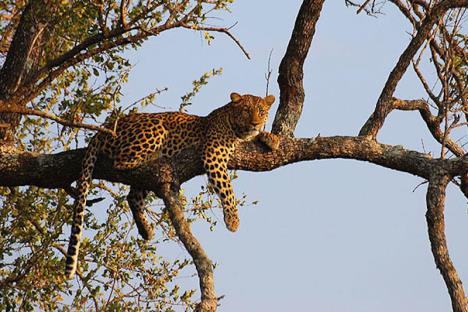 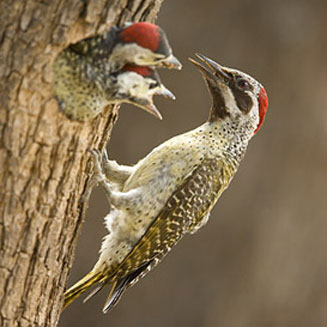 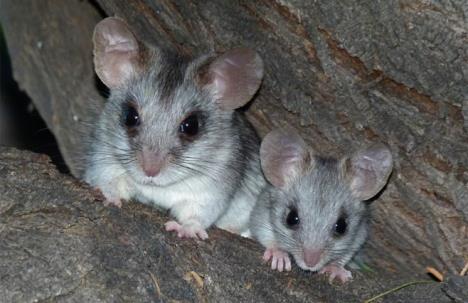 Habitat for animals and us
Why are forests under threat?
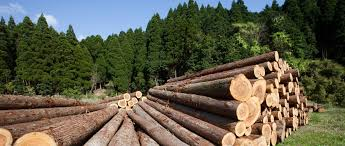 We are taking more than we are putting back
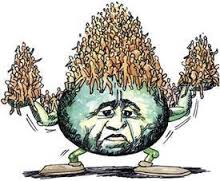 The worlds population is growing and we need more houses, paper, food etc.
What YOU can do to protect trees and plants
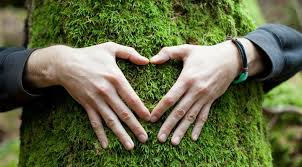 LIVE IN A WAY THAT IS NOT HARMFUL TO THE ENVIRONMENT


PLANT TREES – check that it is indigenous first!


SPEAK UP - tell everyone about the importance of forests and biodiversity
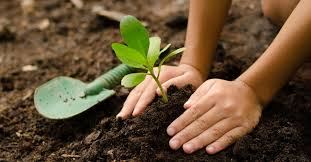 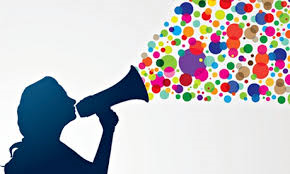 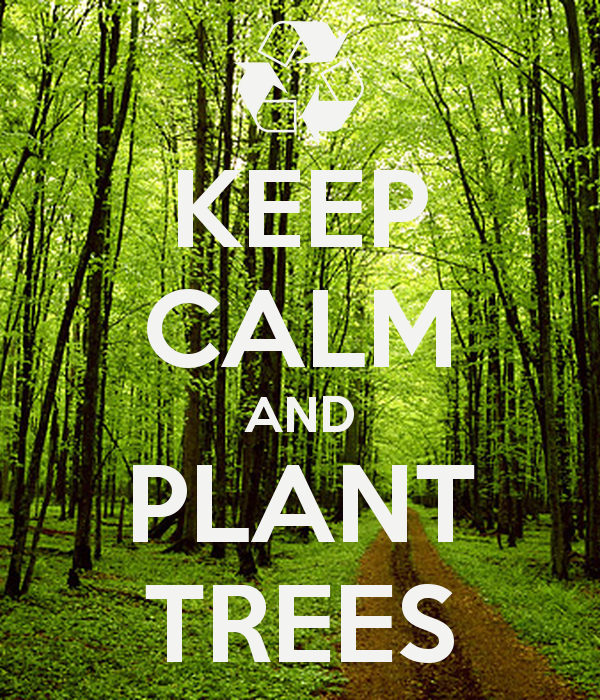